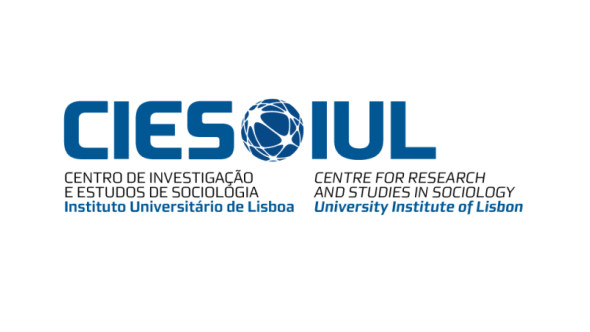 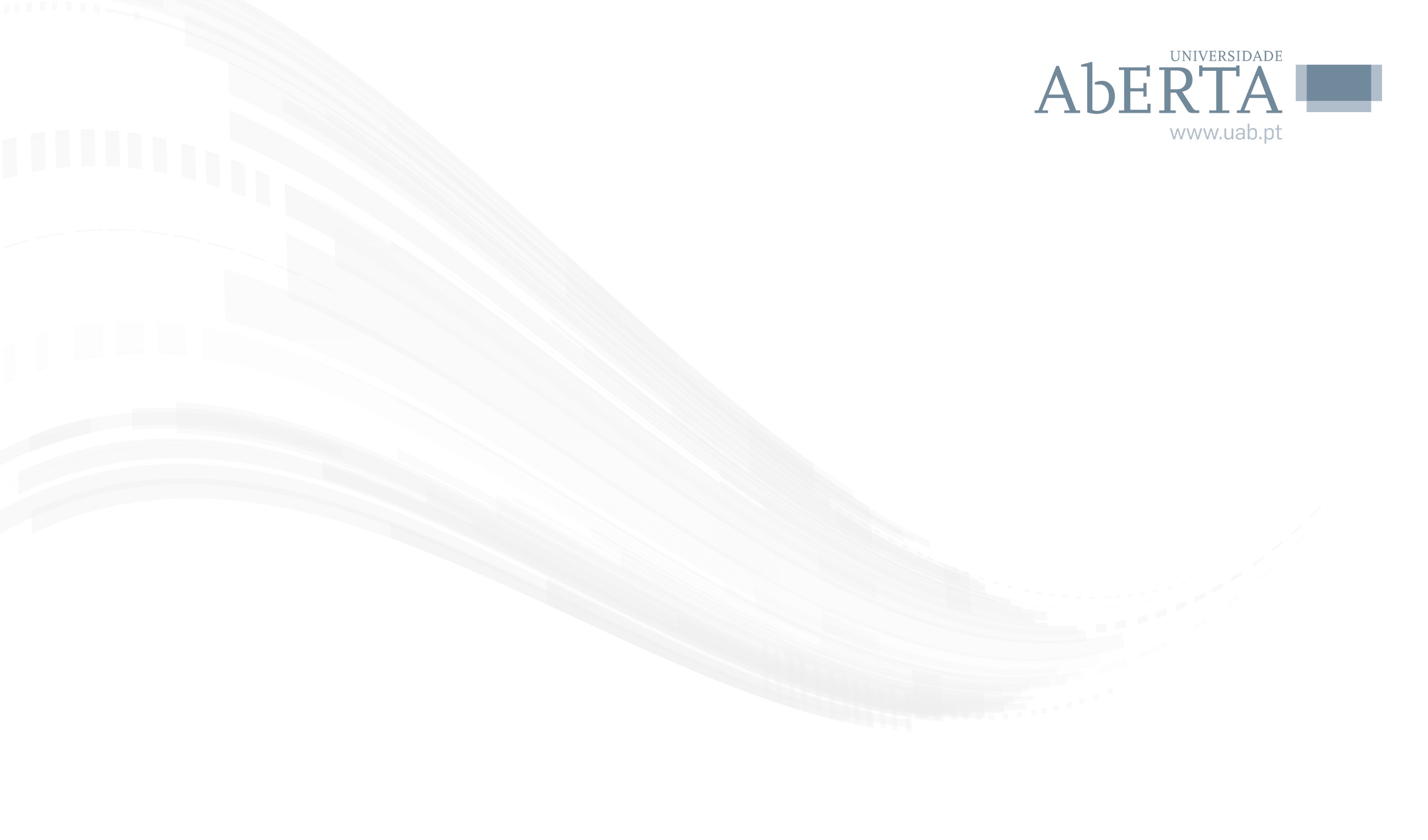 Evaluating the quality of training programs:
 a framework crossing European standards on prevention and on elearning
ICUDDR Annual Conference – Cusco, 2019
Susana Henriques
Evaluating the quality of training programs by Susana Henriques is available under Licence Creative Commons-Atribuição-NãoComercial-CompartilhaIgual-4.0 Internacional.
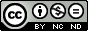 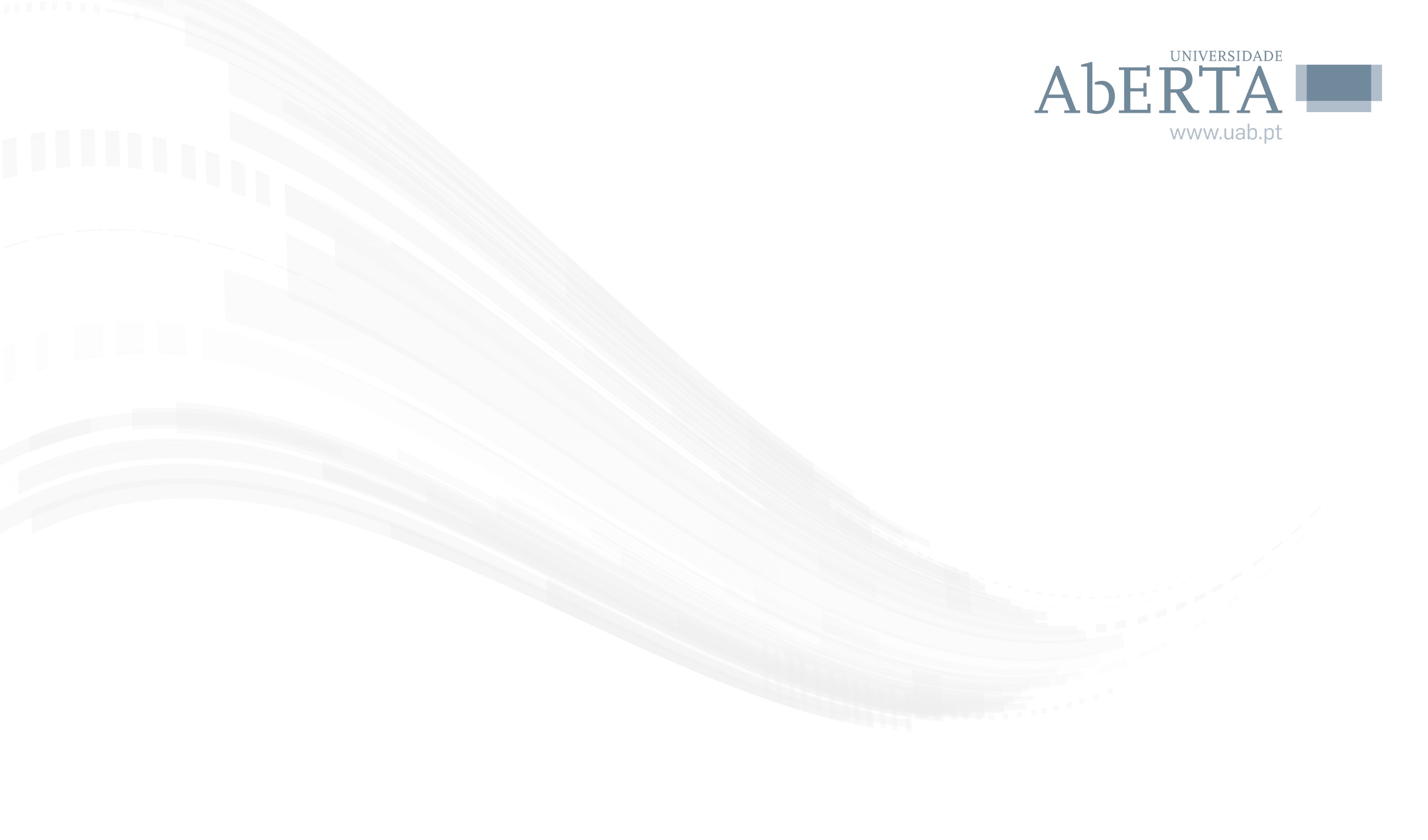 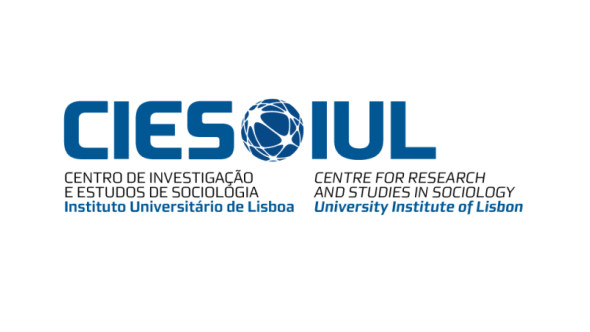 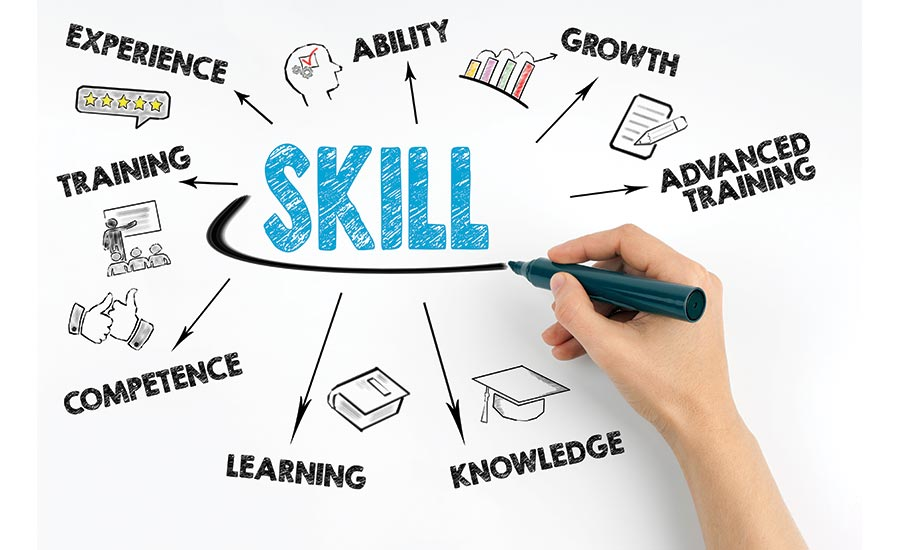 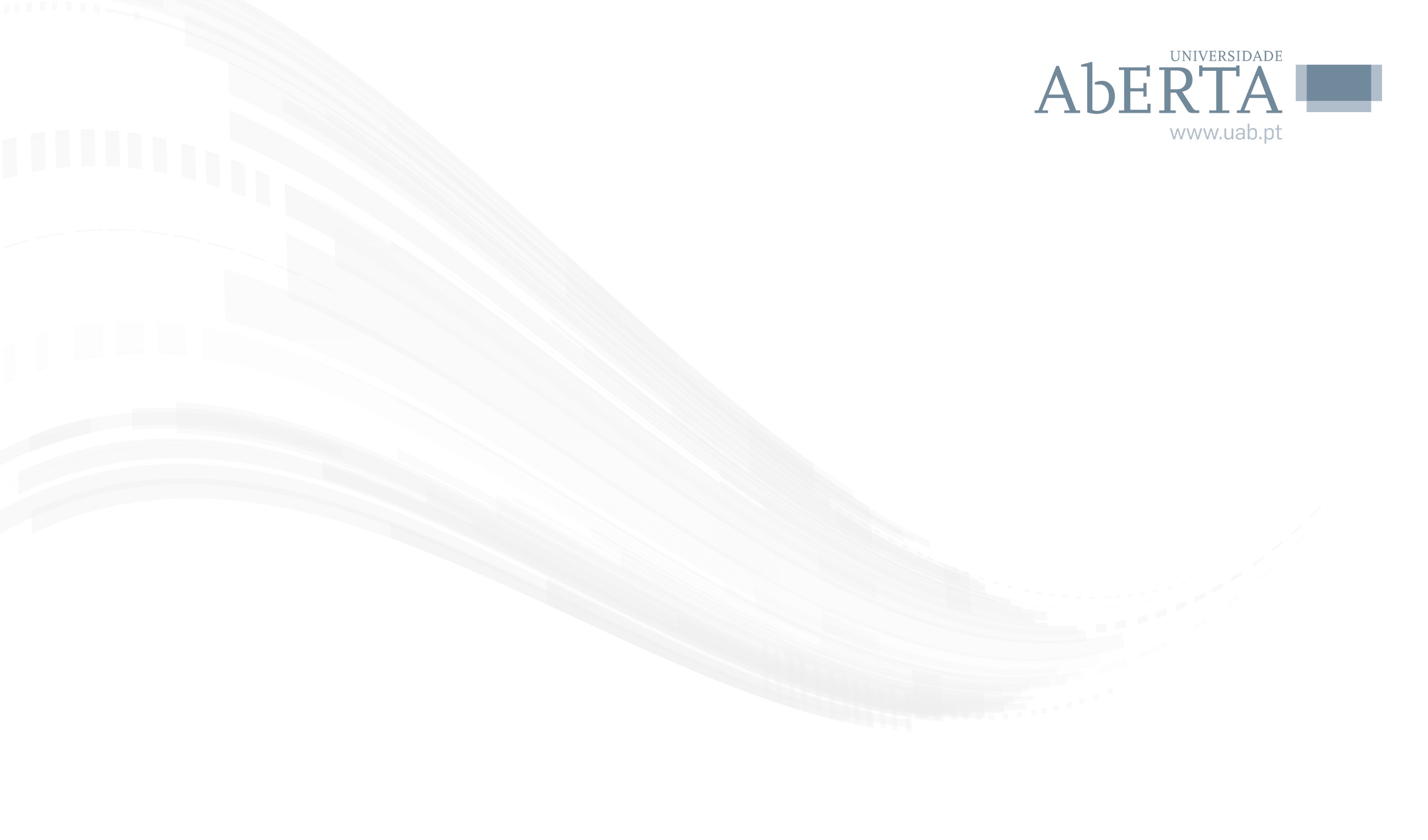 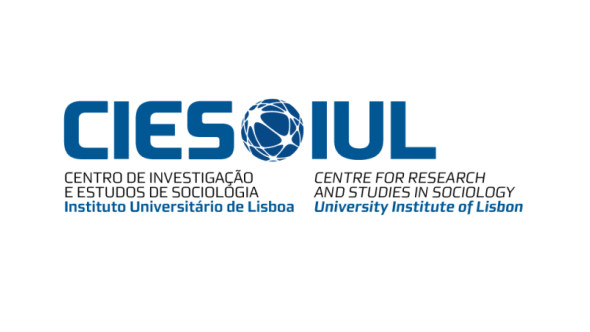 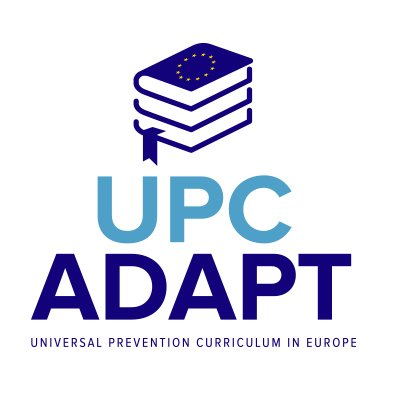 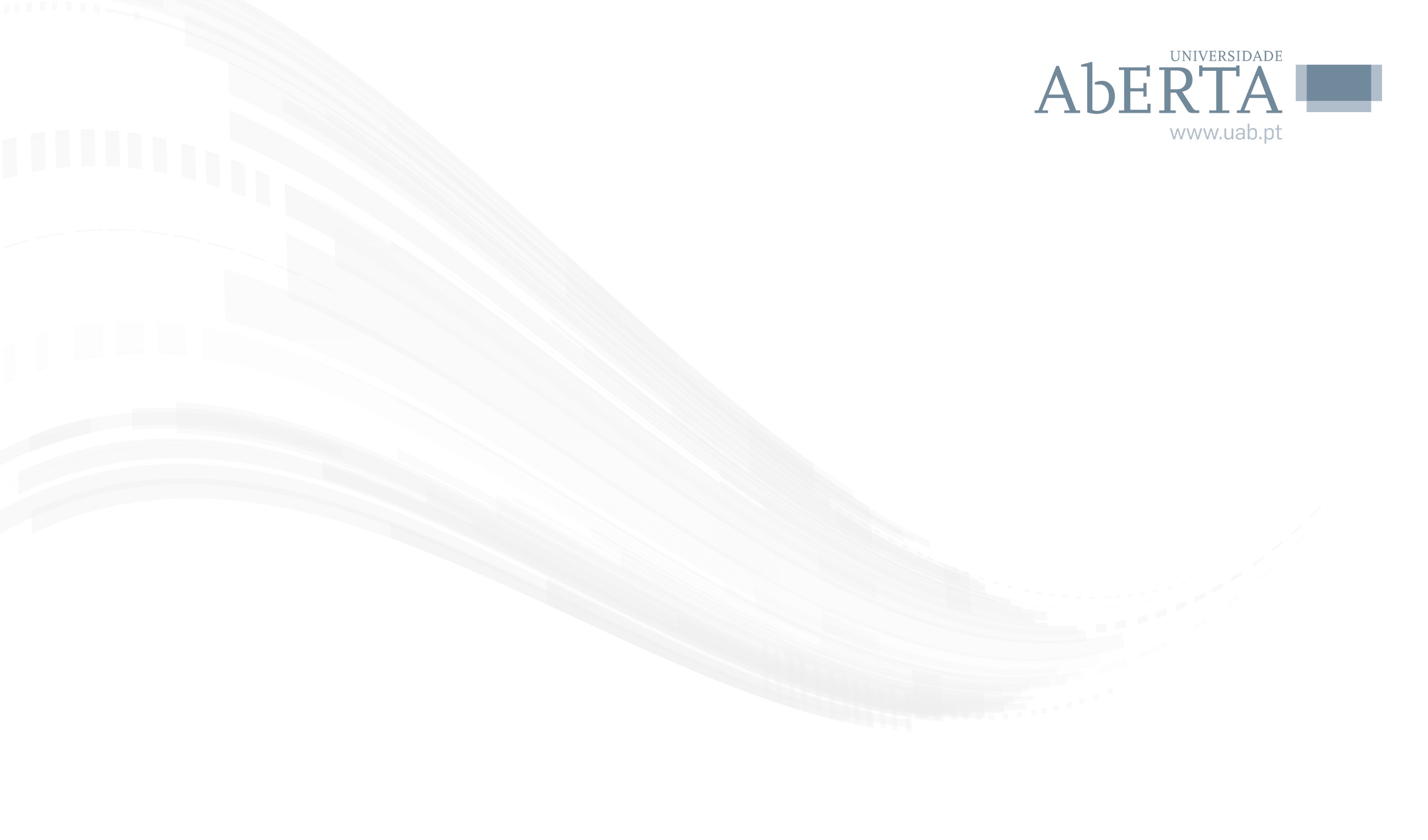 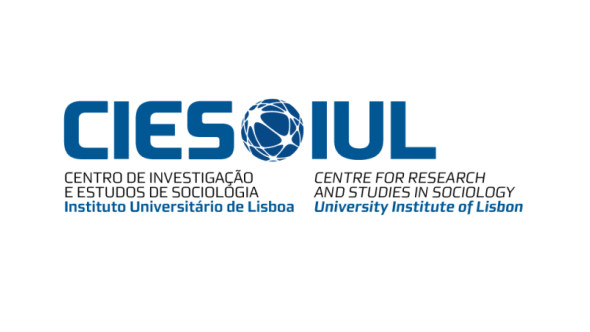 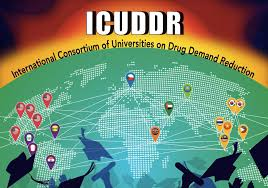 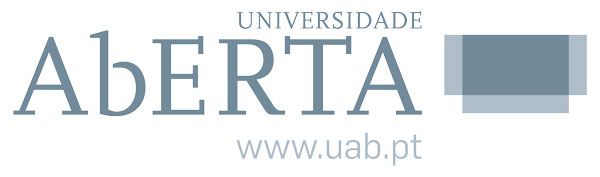 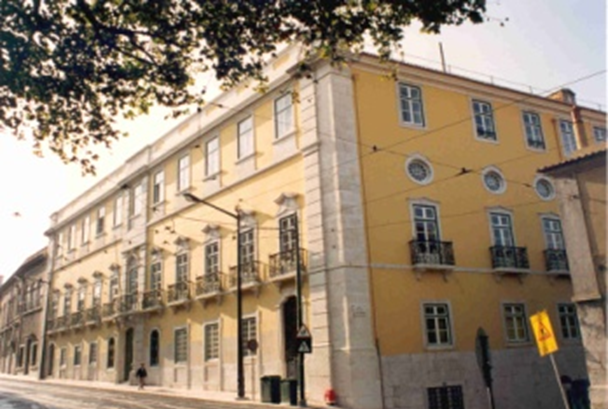 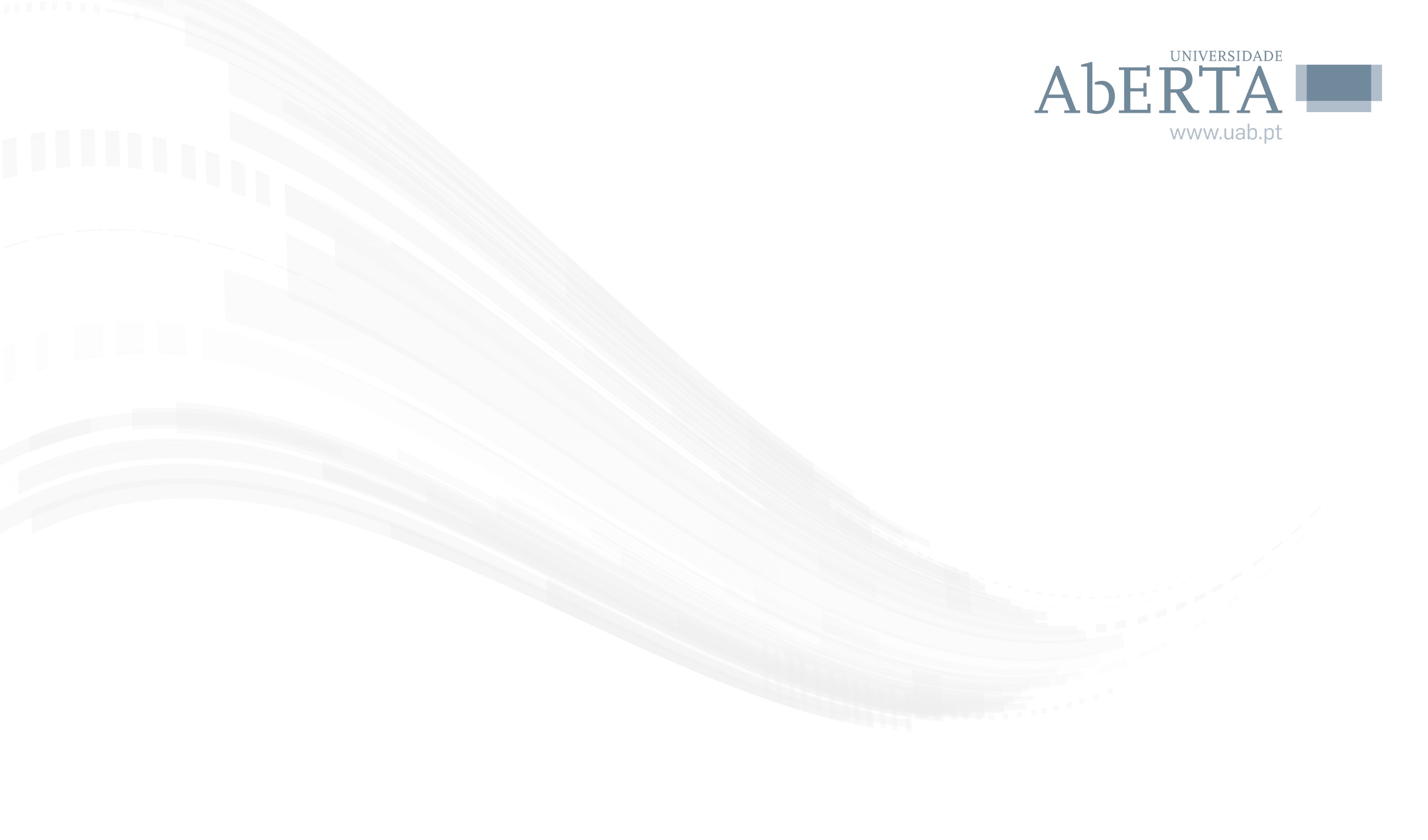 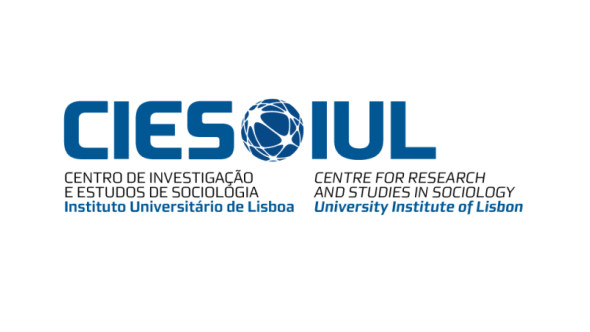 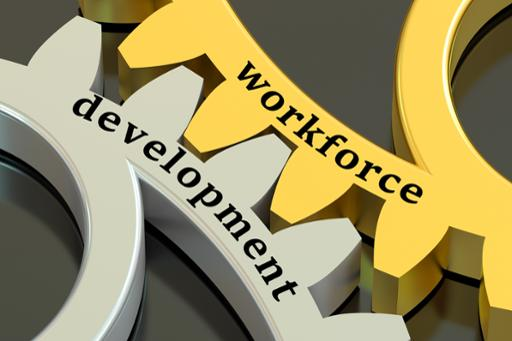 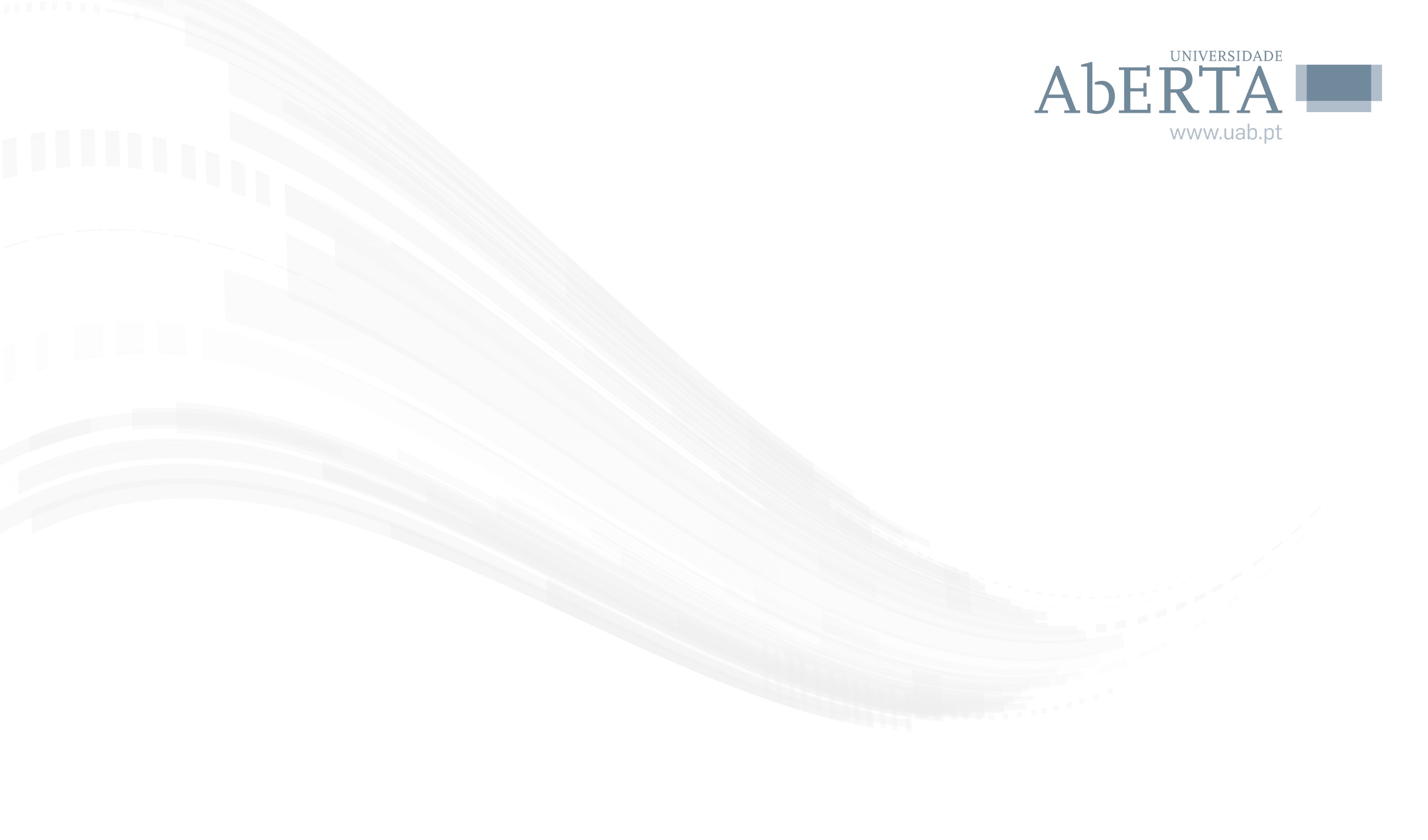 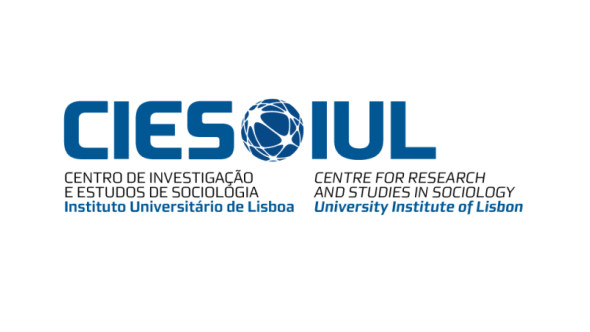 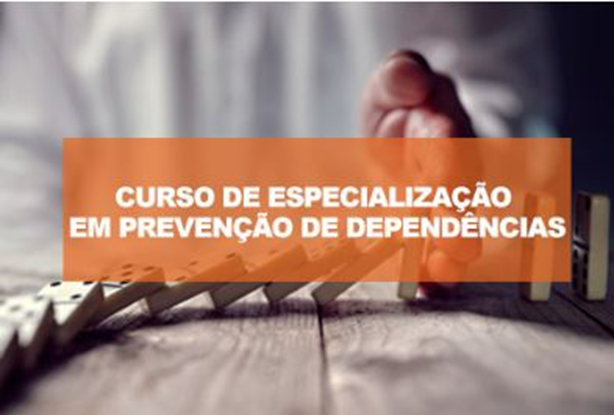 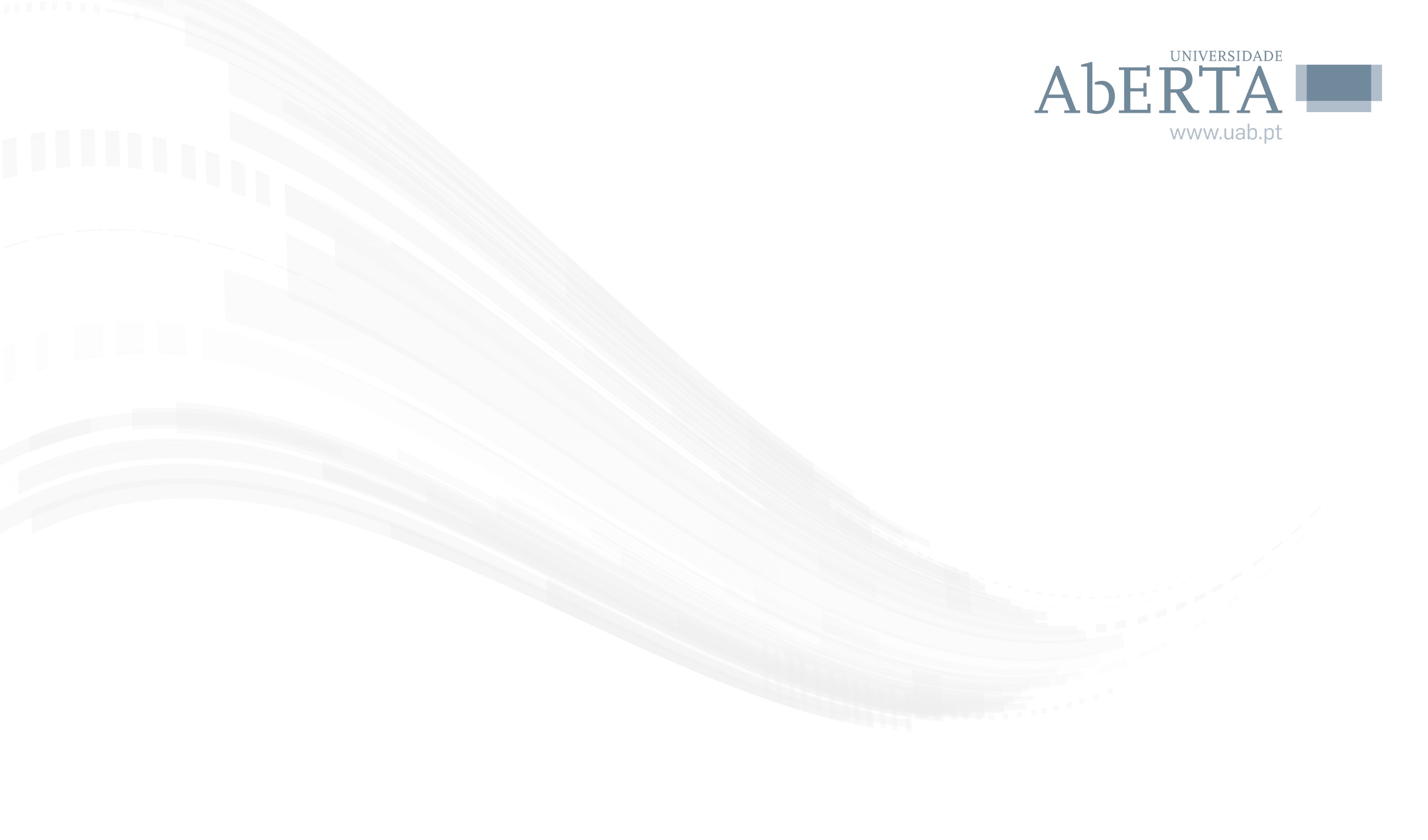 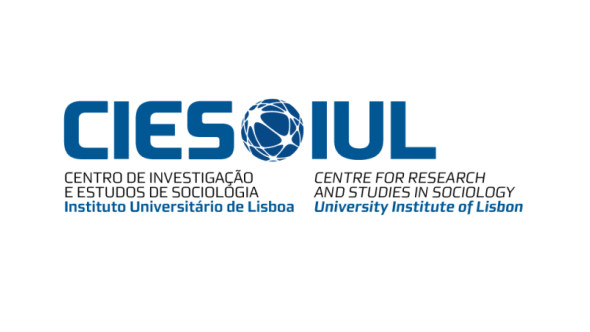 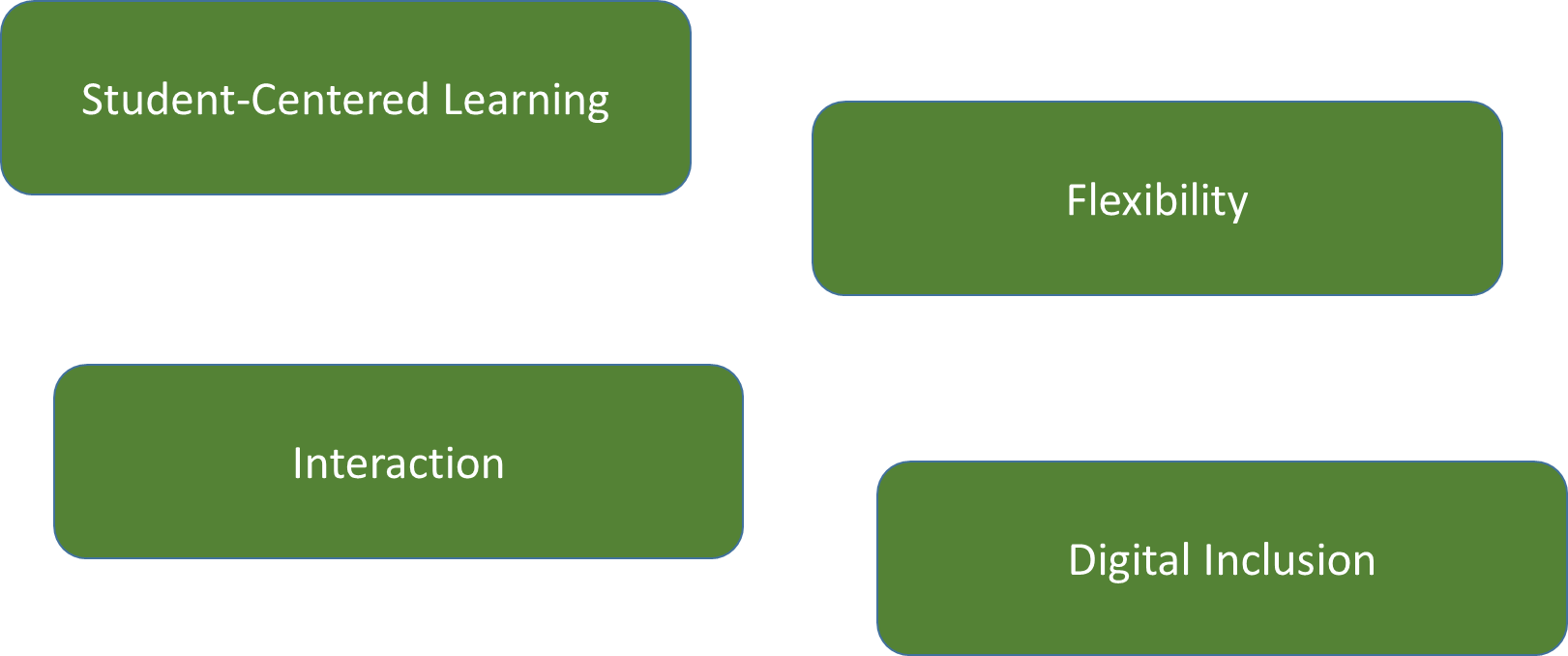 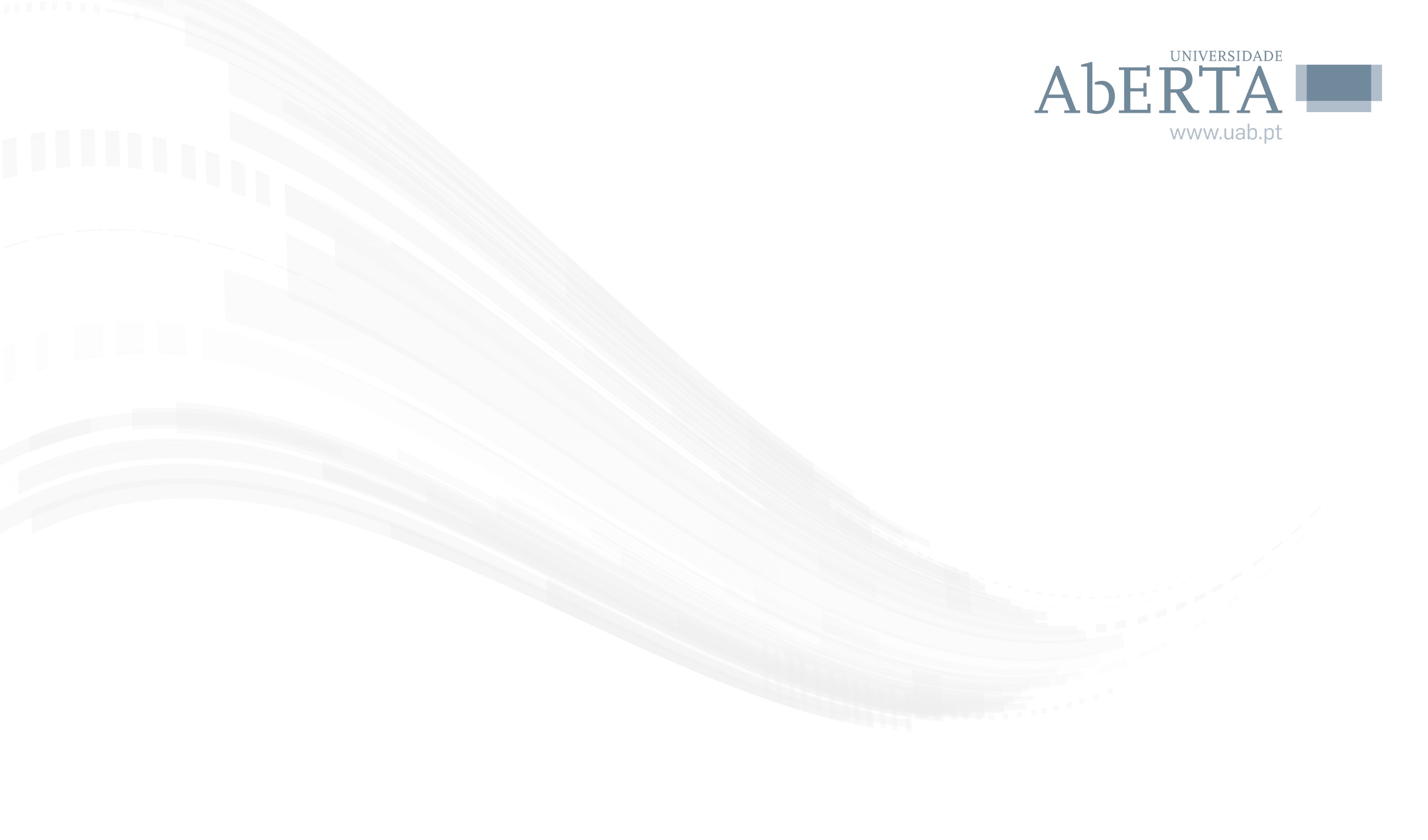 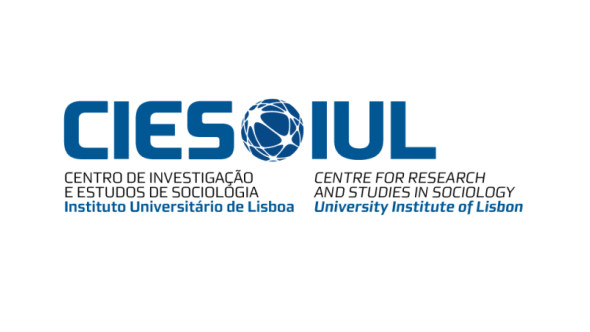 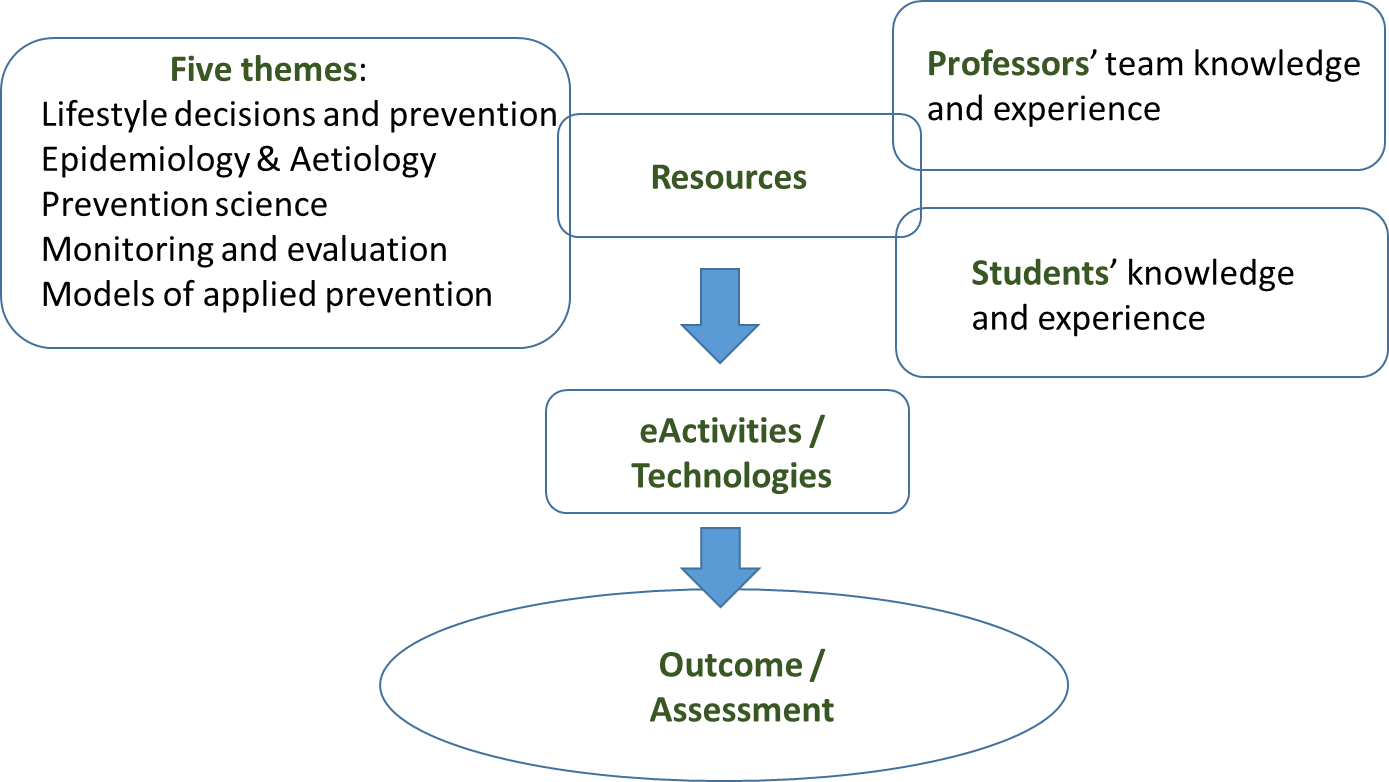 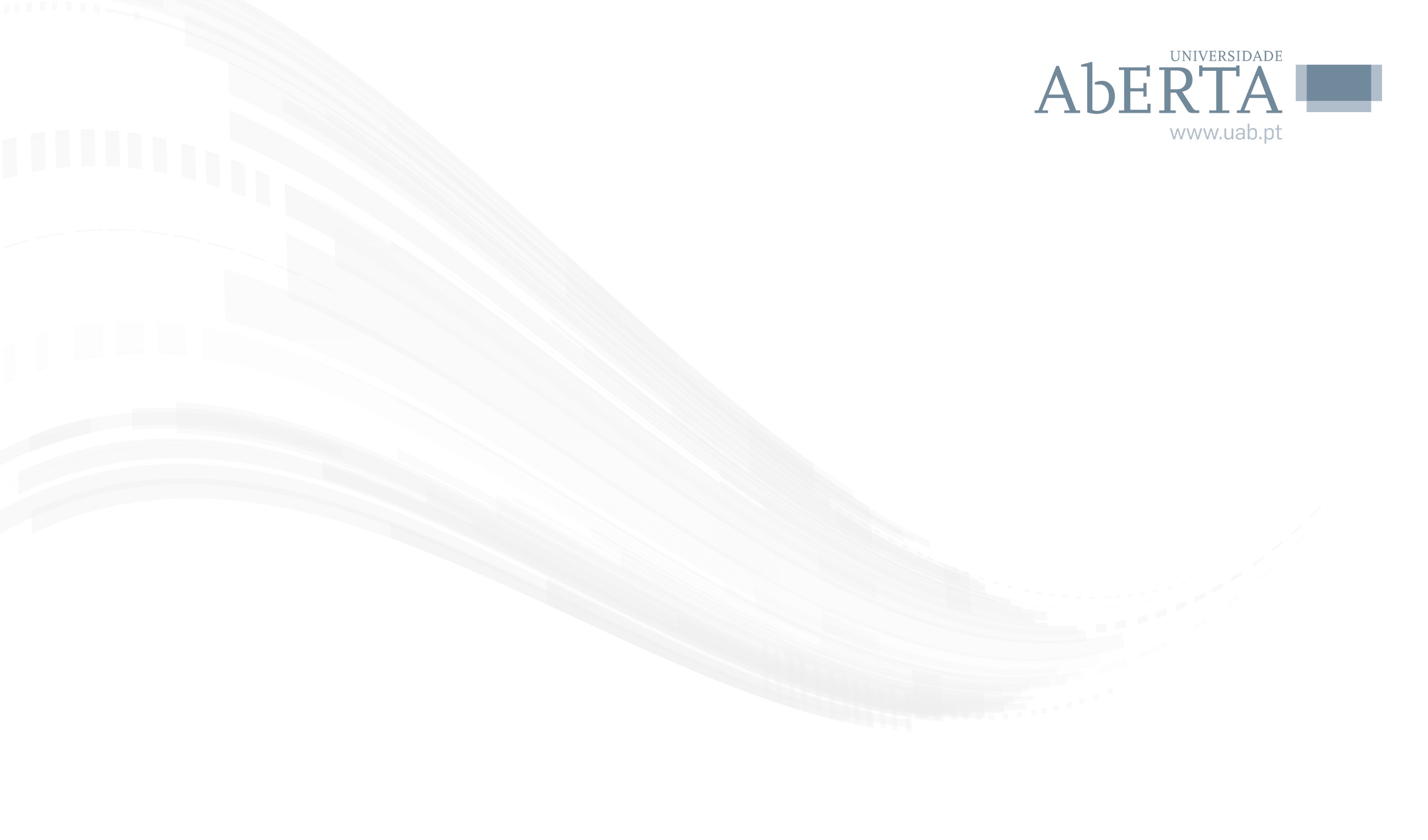 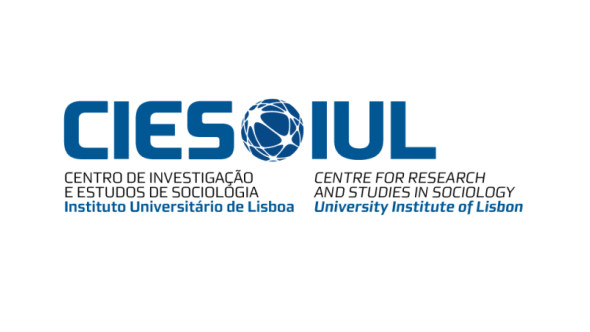 The Specialized Trainig Course in Prevention of Addictions
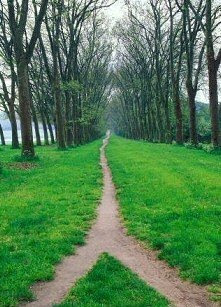 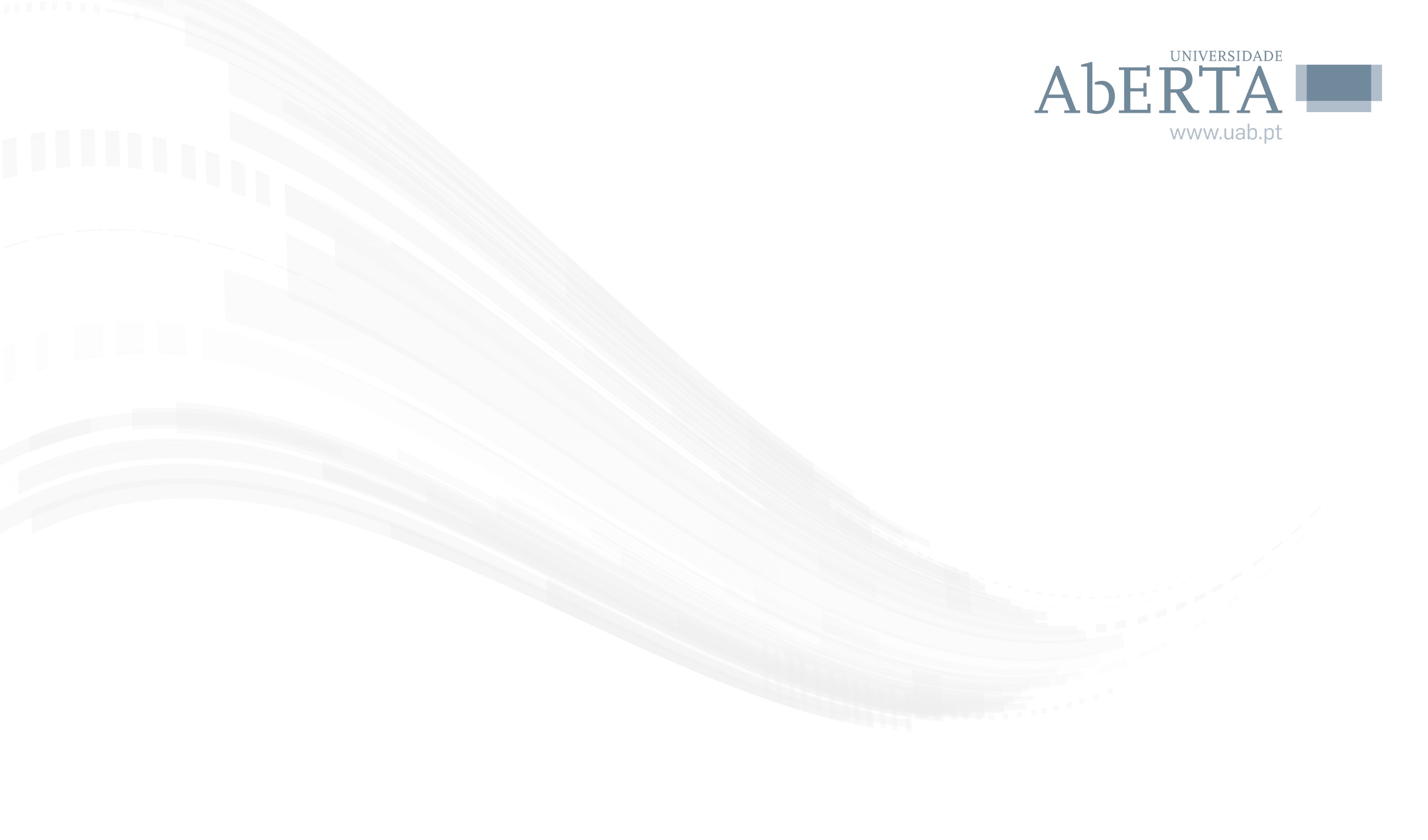 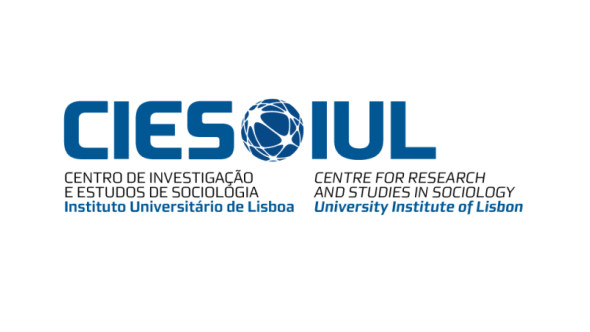 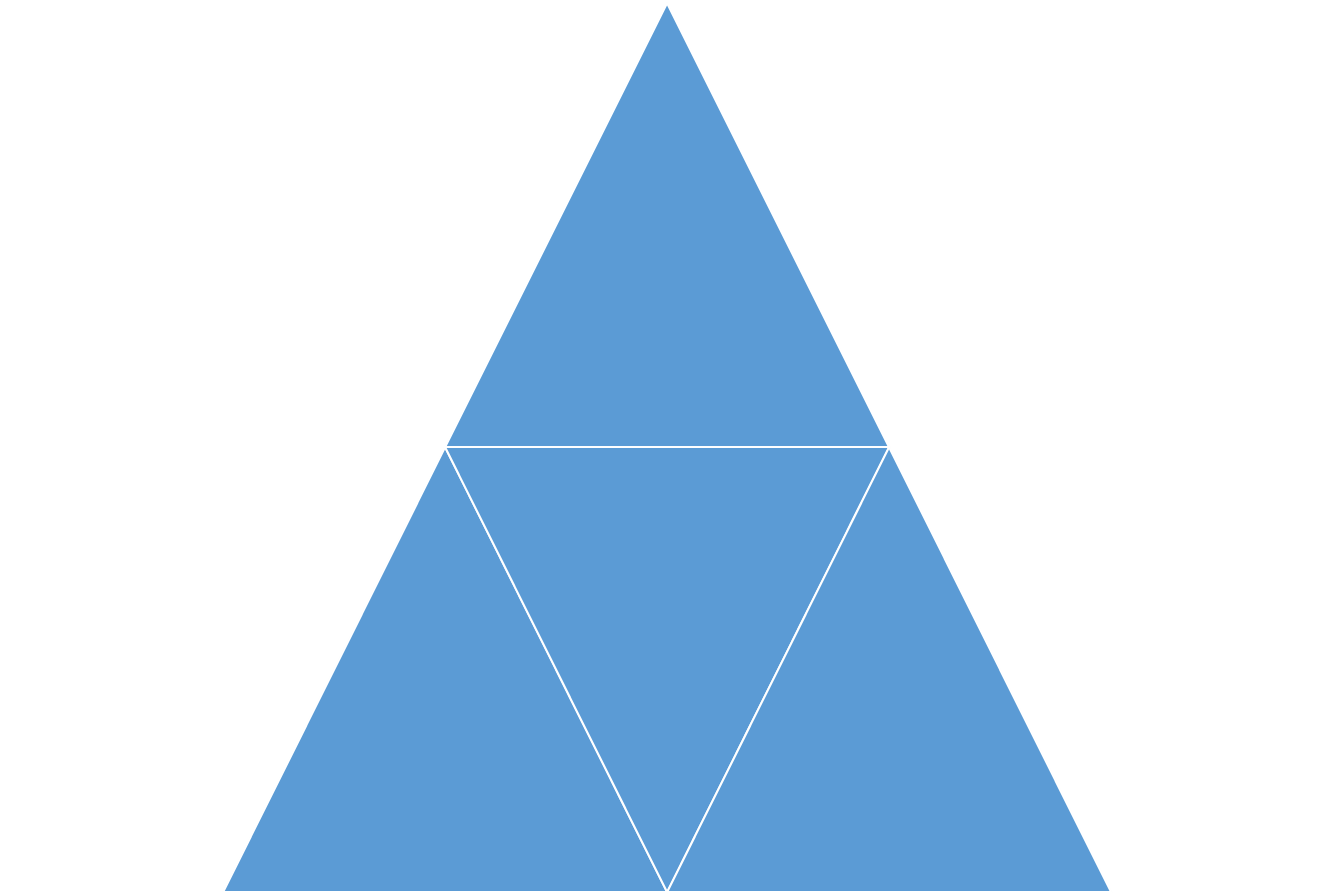 Quality Standards
Prevention Workforce Training
eLearning
Prevention
Defining aims, goals and objectives
Using a theoretical model
Setting up the team
Determining the timeline
Learning resources and students support
Student-centred learning, teaching
and assessment
Teaching staff
Information management
Recruiting and retaining participants
Design and approval of programmes
Decribing the need – justifying the intervention
Public Information
Student Admission, Progression, Recognition, and Certification
Designing for quality and effectiveness
Ongoing monitoring and periodic review of programmes
Policy for quality assurance
Cyclical external quality assurance
Label:
EMCDDA
ENQA
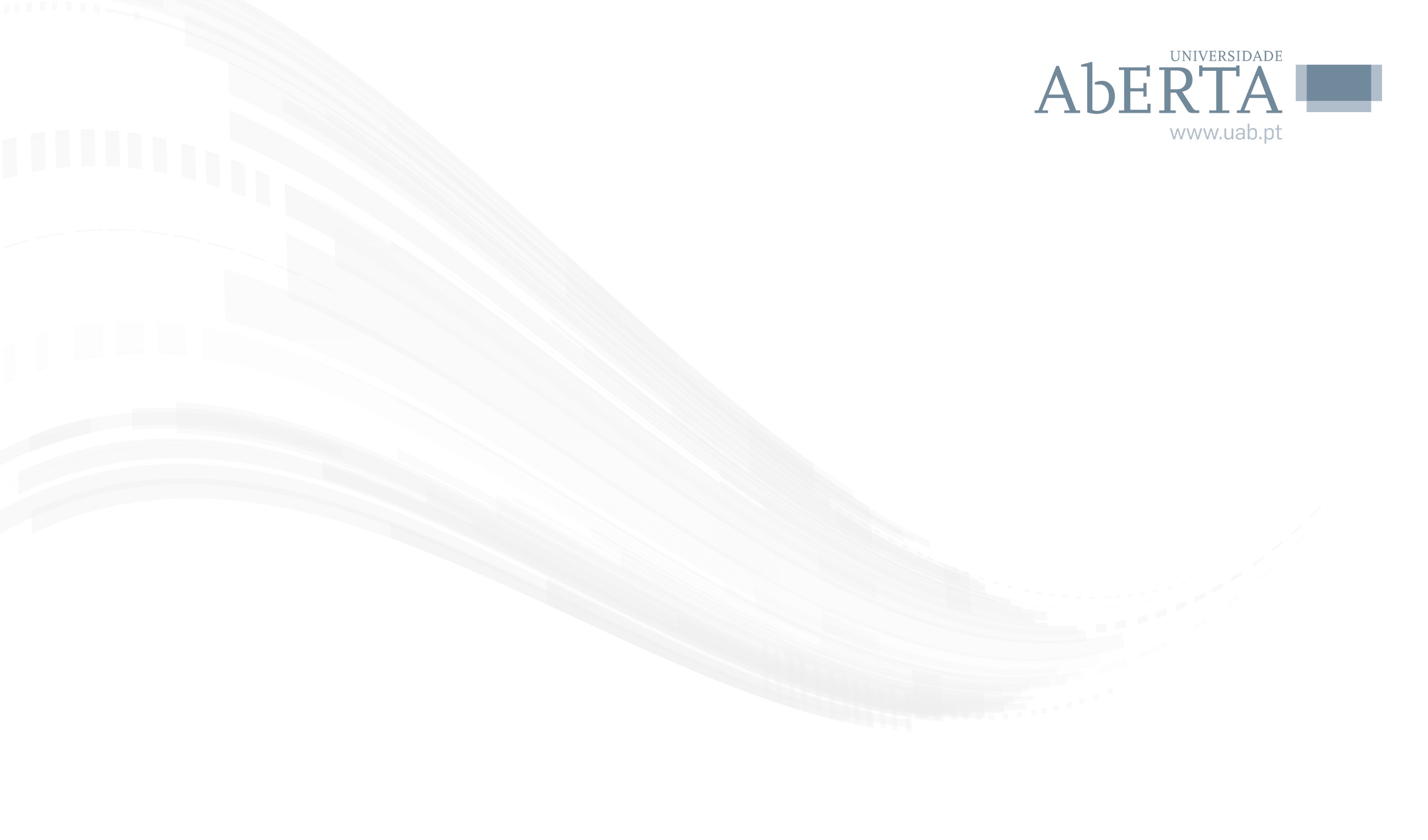 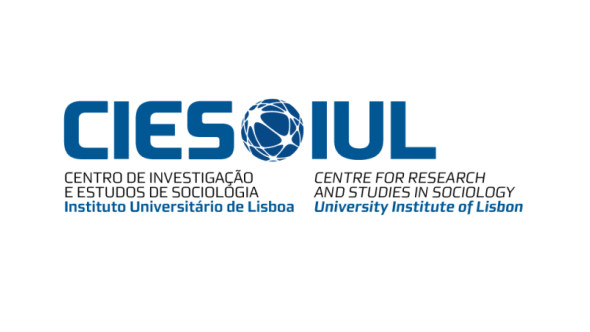 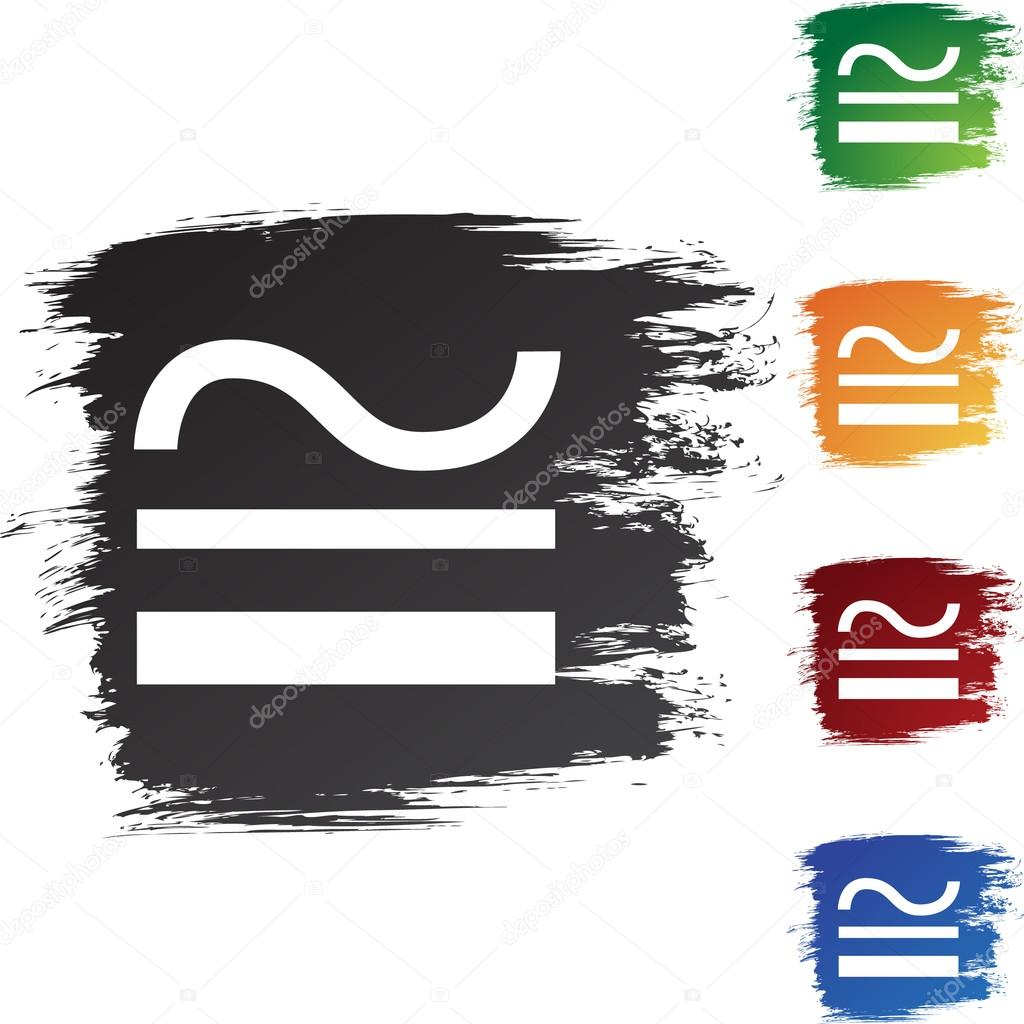 Congruent Standards
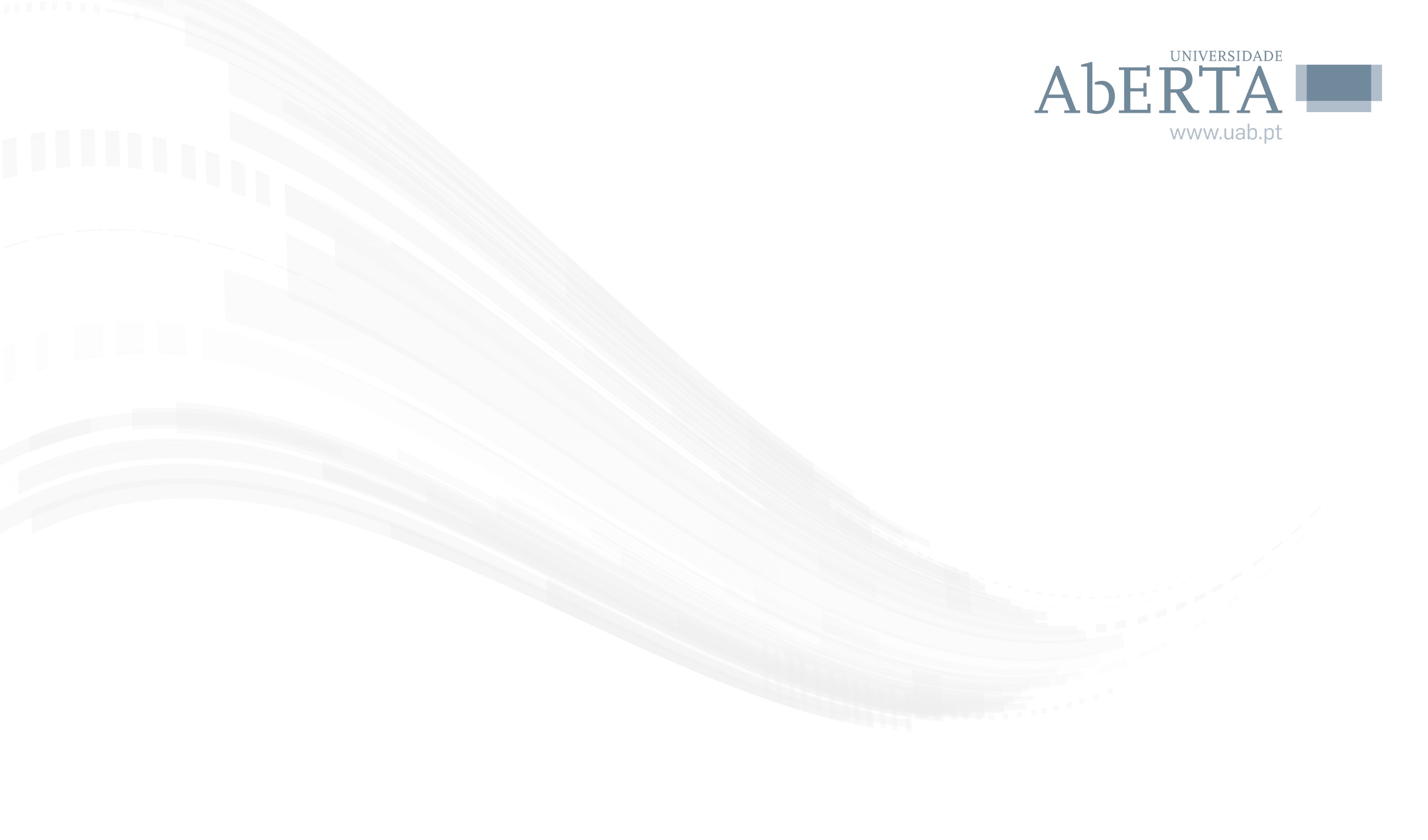 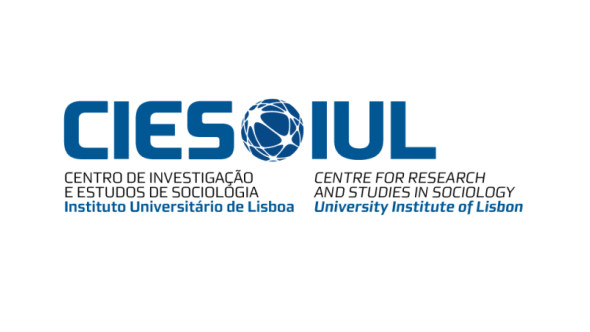 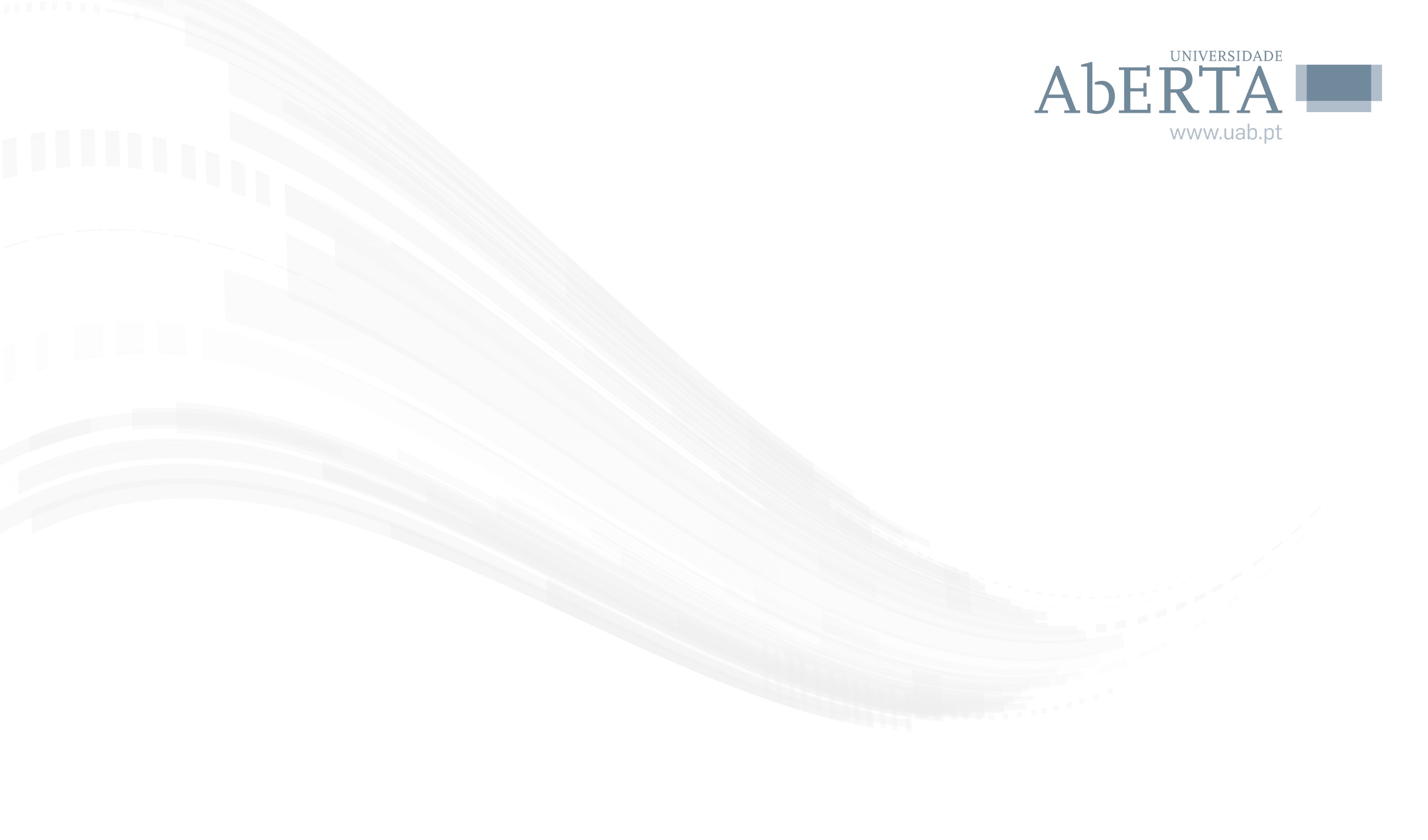 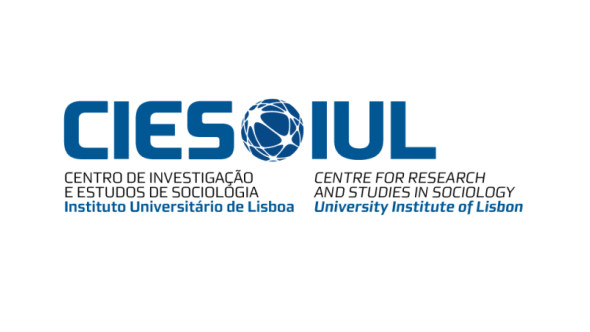 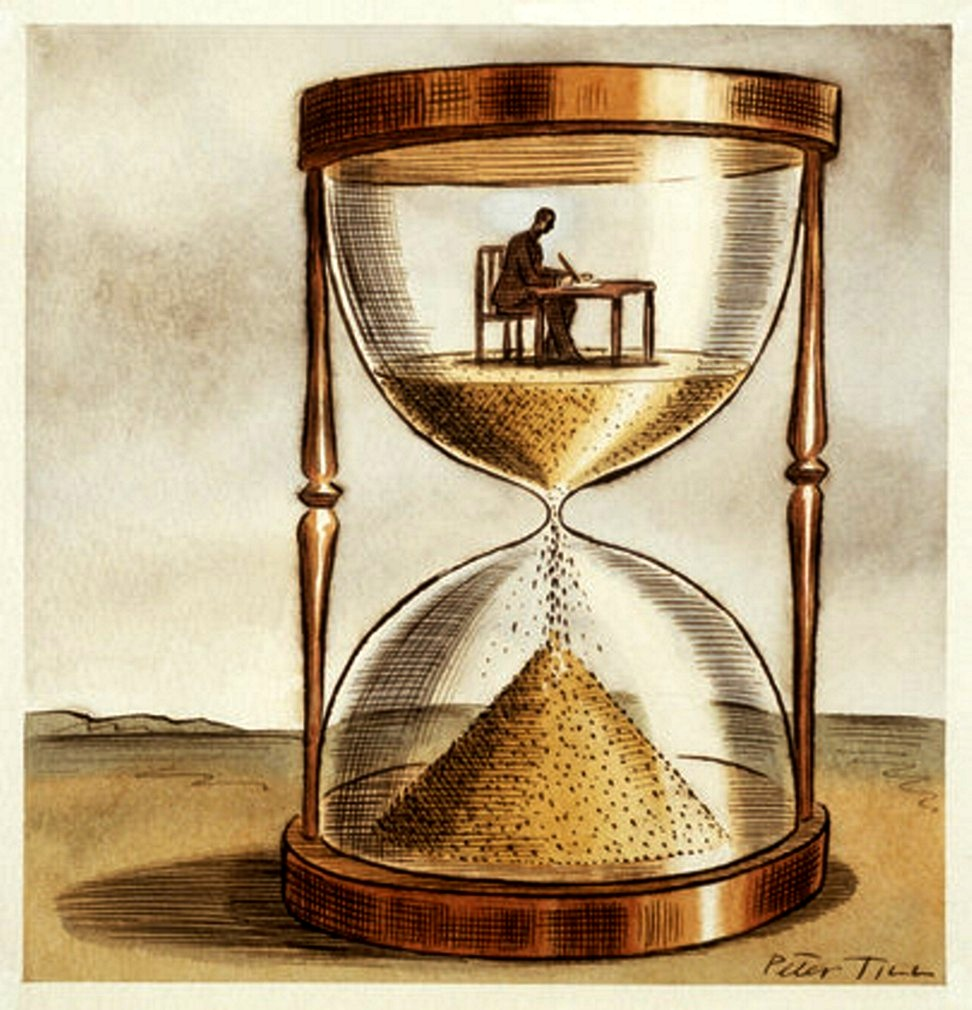 Timeline of the programme
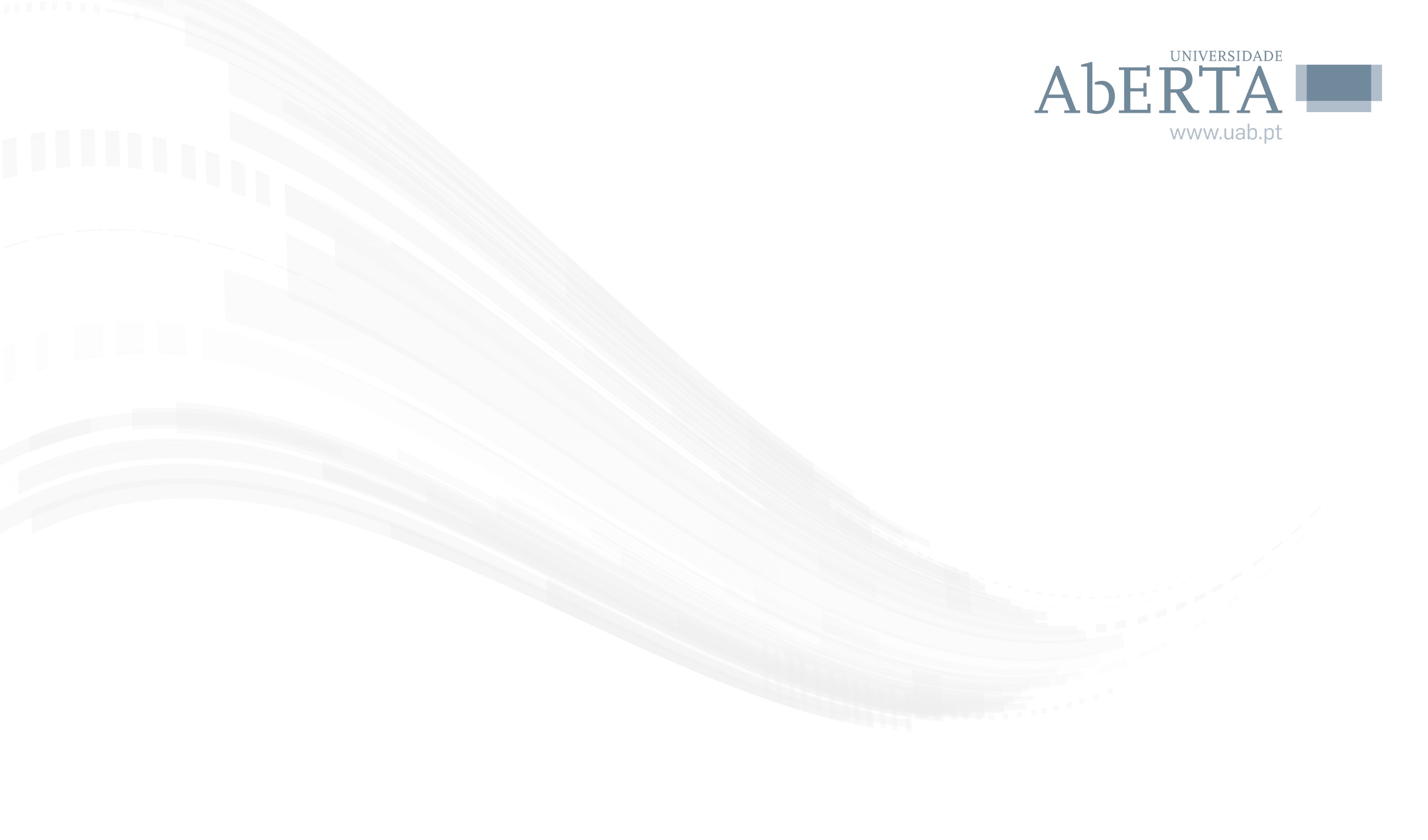 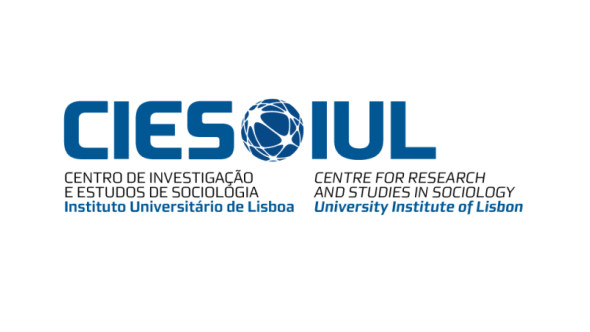 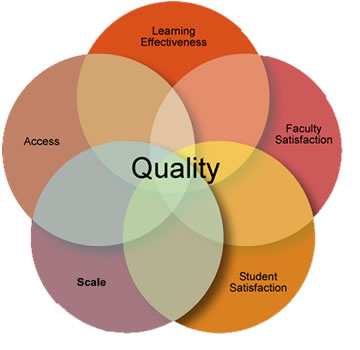 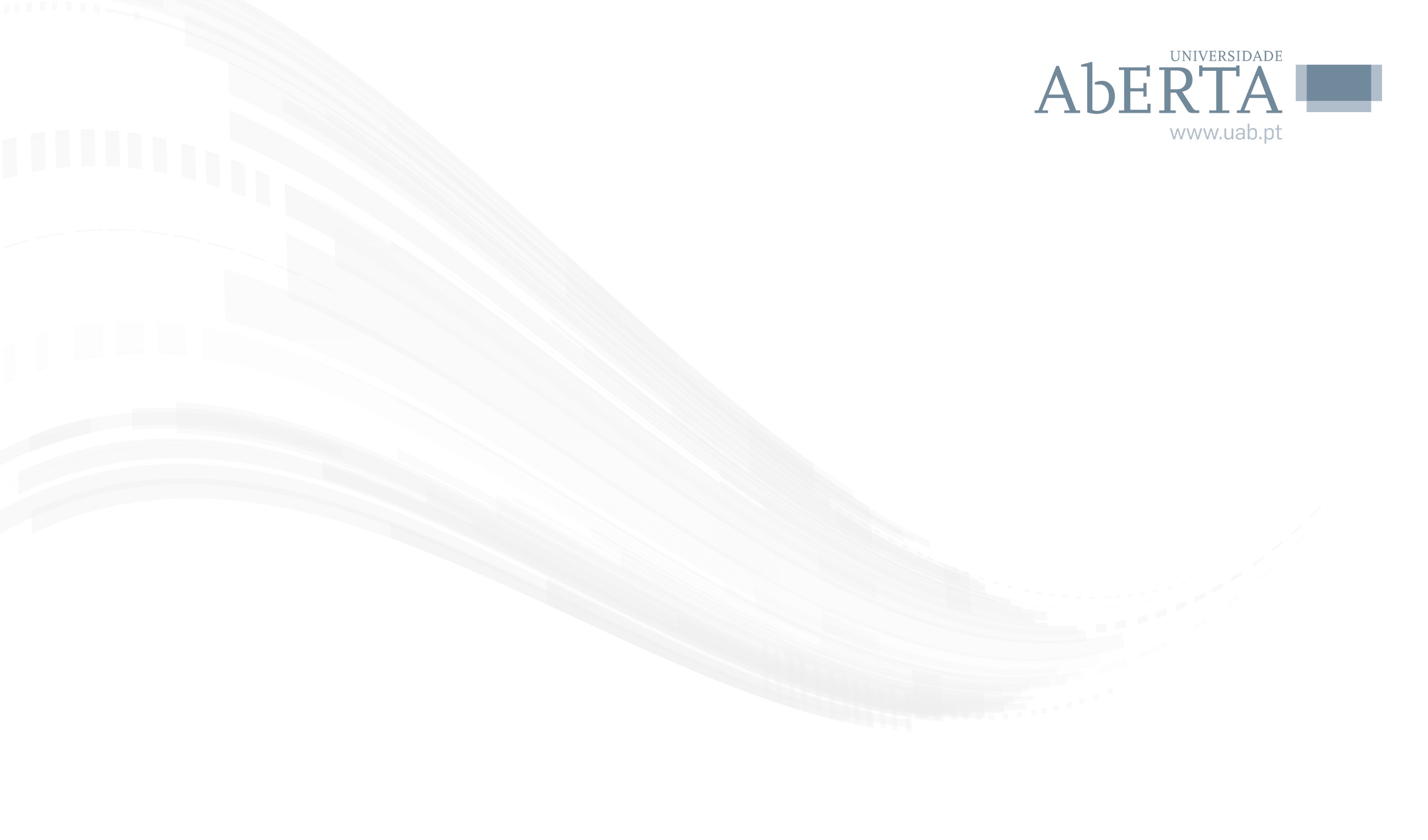 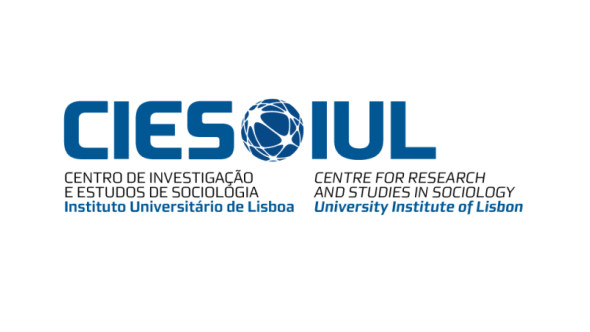 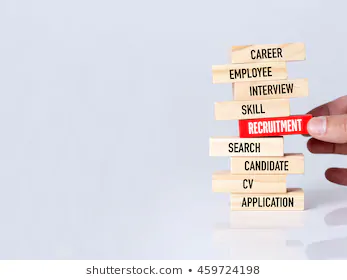 Recruitment and retainment of participants
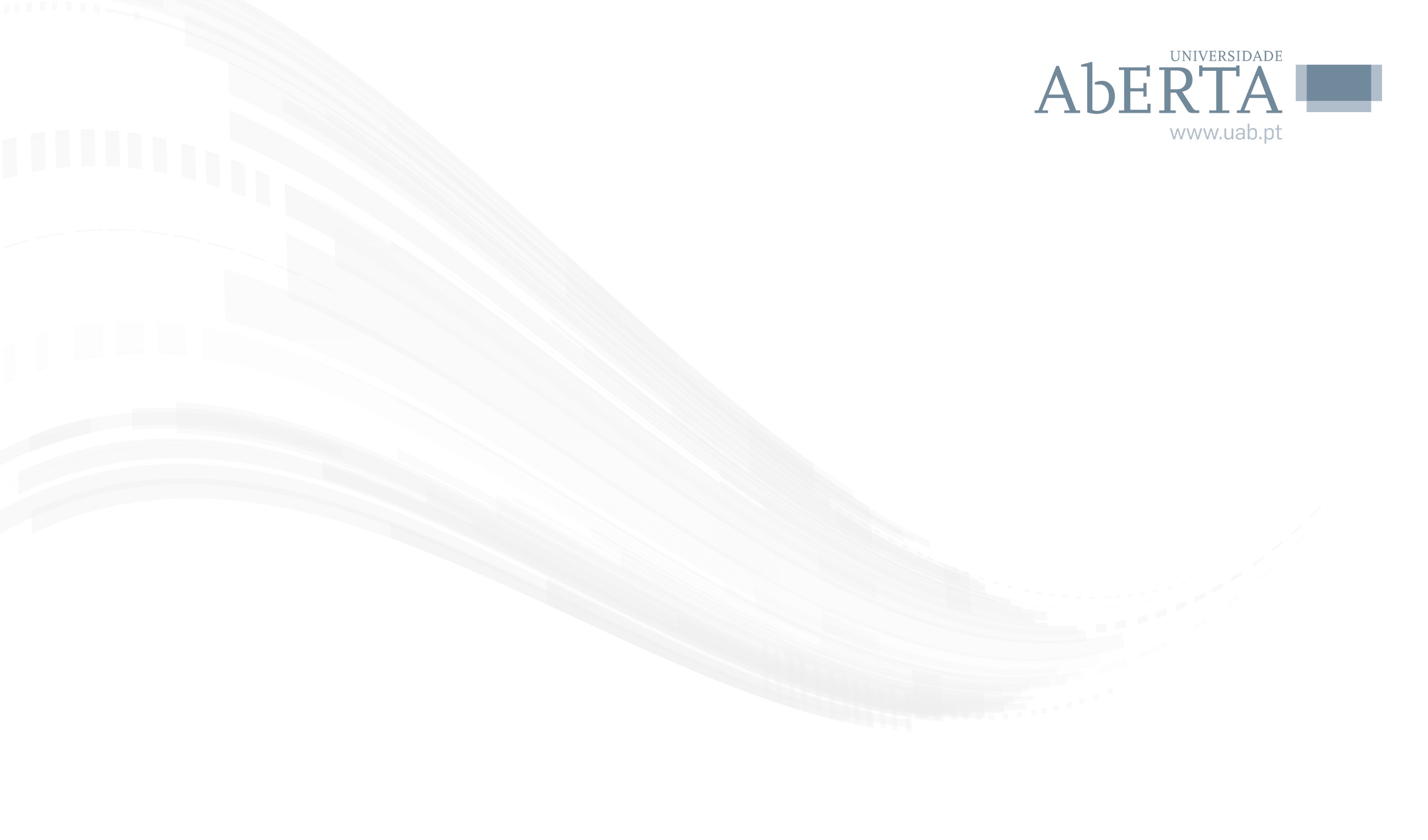 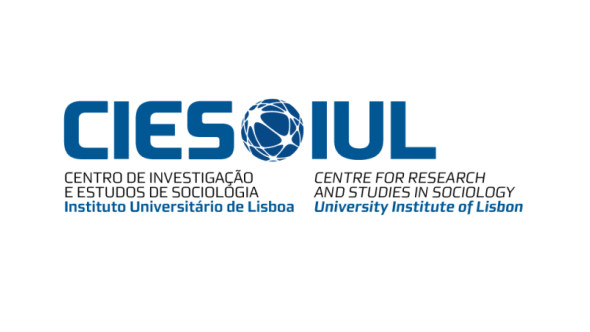 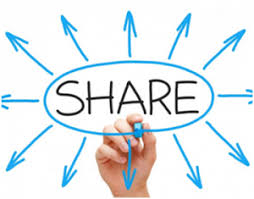 Disseminating information
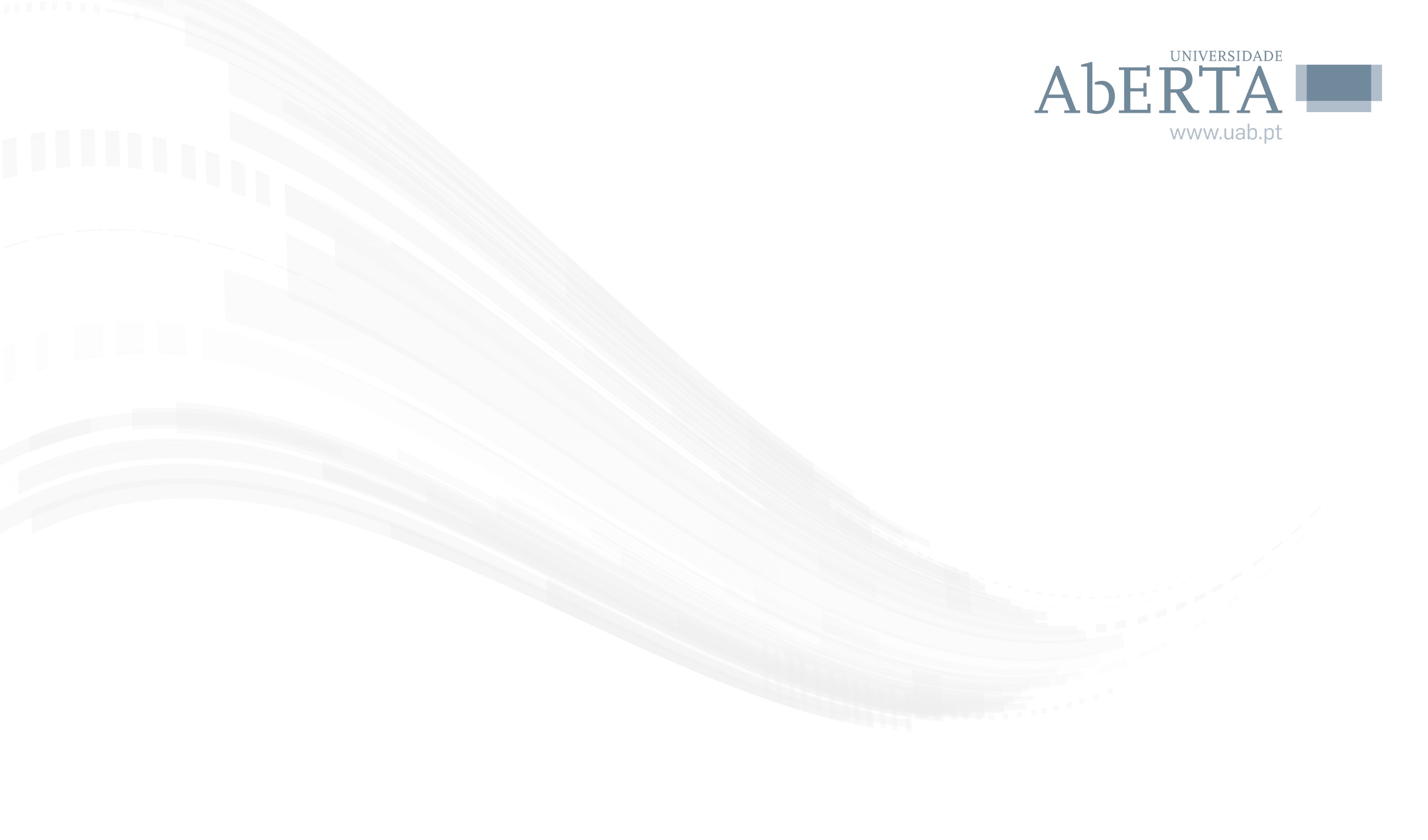 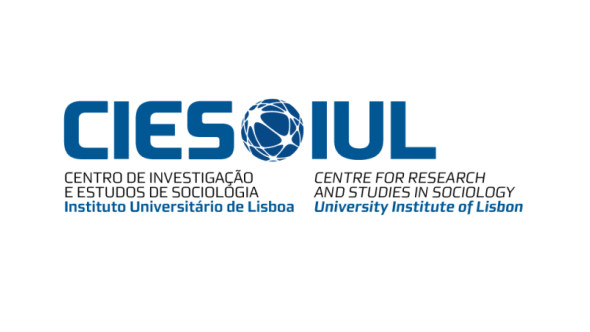 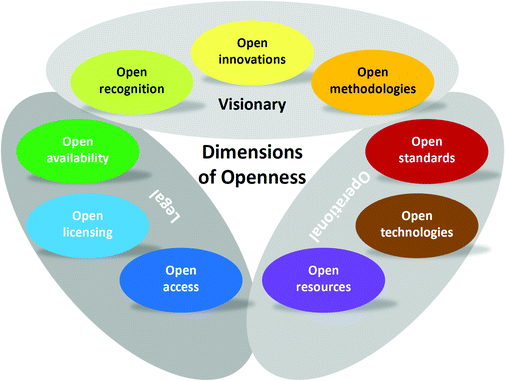 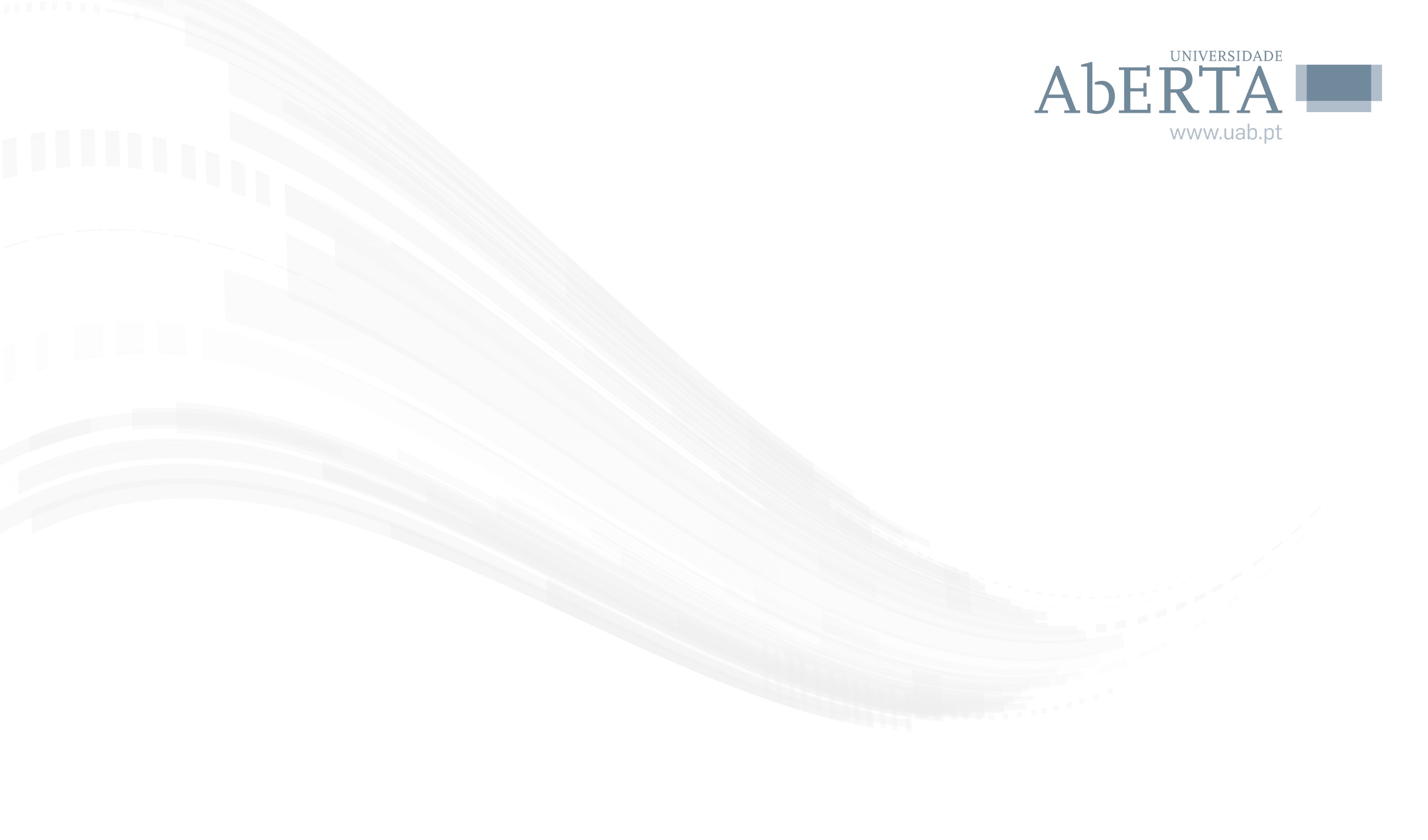 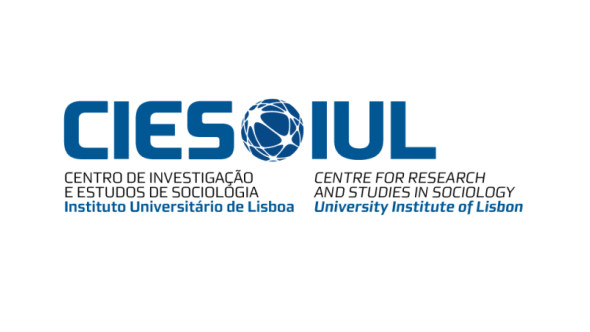 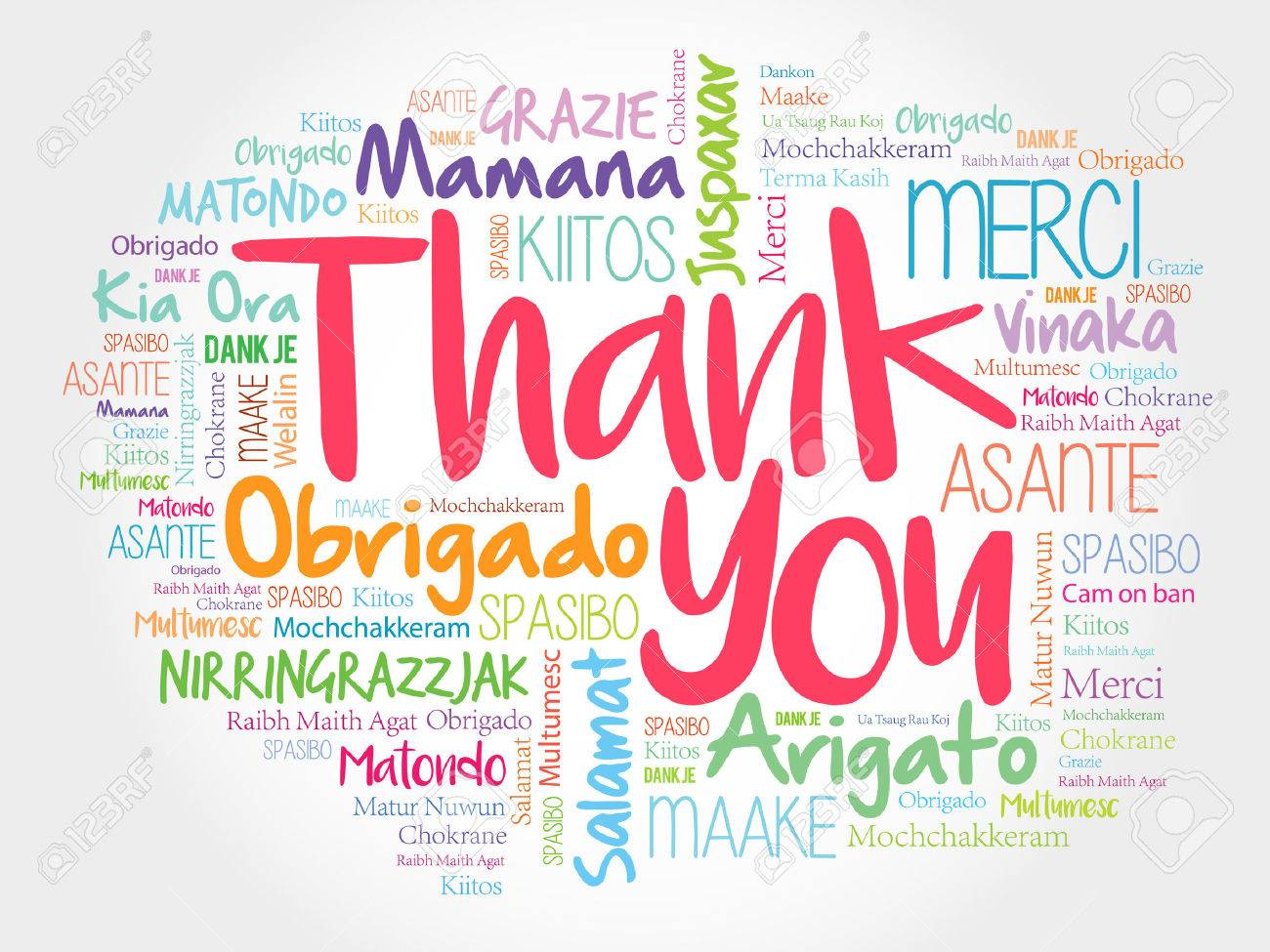 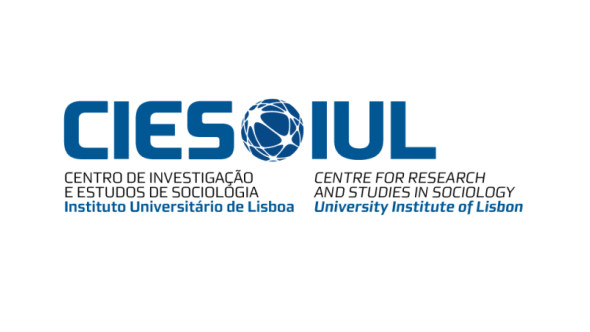 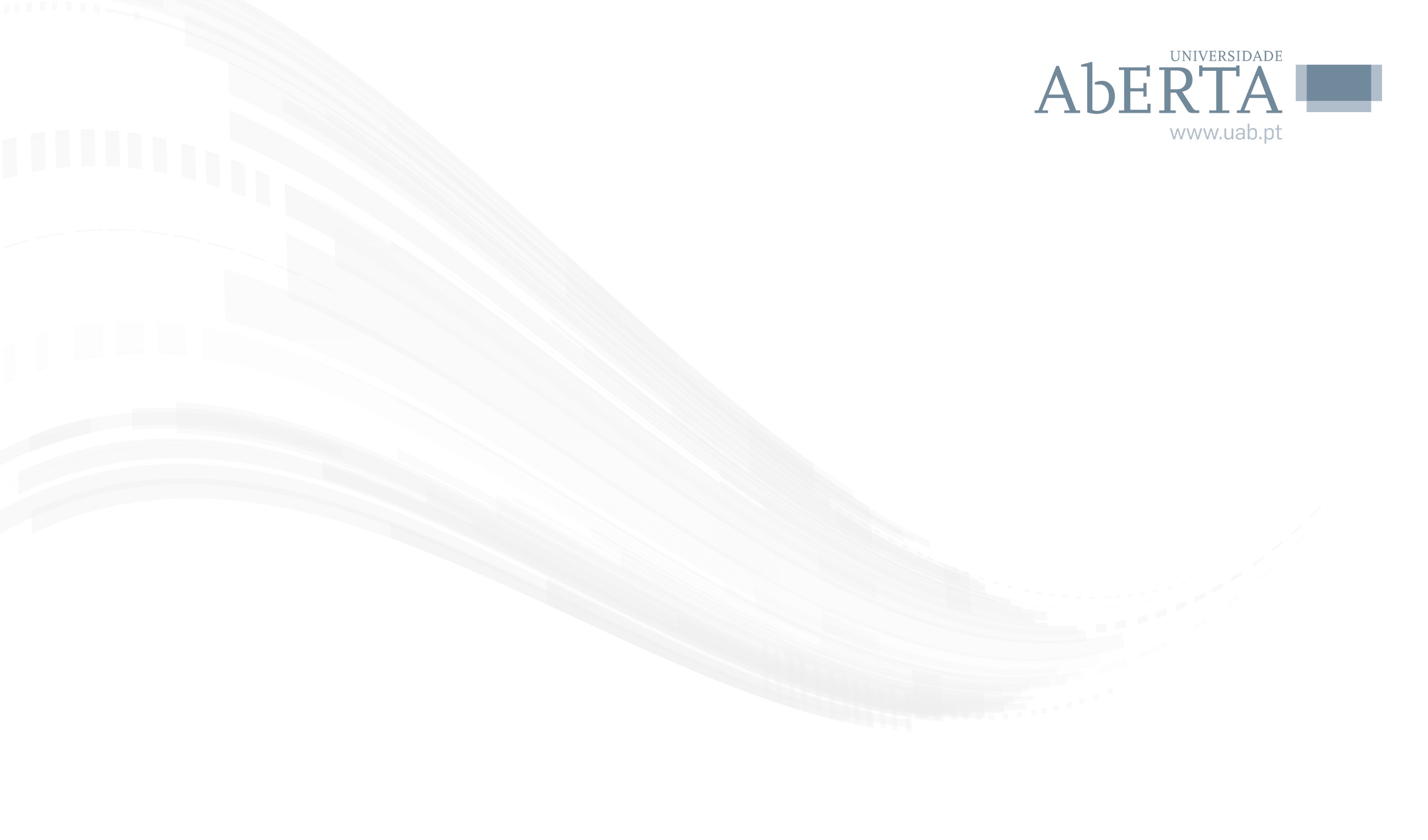 Evaluating the quality of training programs:
 a framework crossing European standards on prevention and on elearning
ICUDDR Annual Conference – Cusco, 2019
Susana.Henriques@uab.pt
Evaluating the quality of training programs by Susana Henriques is available under Licence Creative Commons-Atribuição-NãoComercial-CompartilhaIgual-4.0 Internacional.
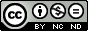